出境研修心得報告
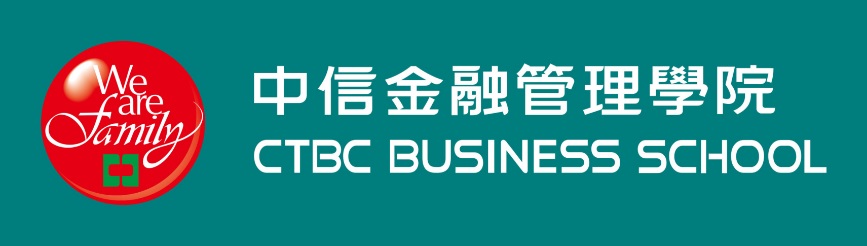 報告規定
報告格式無強制規定，可自行選擇其他版面設計，但務必針對目錄各項目提供文字說明
檢附照片請另外以JPG格式與簡報一起寄到國際中心信箱
簡報檔案名稱格式為：科系-姓名-國家-友校校名縮寫，
例如：財法系-王小明-日本-KINDAI
財金系-陳大明-菲律賓-LPU
國際中心信箱  iaa@office.ctbc.edu.tw
目錄
出國研修資訊
申請過程
出國行前準備
研修學校
學習心得
日常生活心得
支出估算
研修心得與建議
出國研修資訊及申請過程
出國研修資訊
研修計畫：交換學生 / 訪問學生 / 雙學位 / 微留學獎學金
研修期間：YYYY.MM - YYYY.MM
 申請過程簡介 
準備了哪些資料？
申請期間是否有遇到哪些困難？如何解決？
有無想建議/提醒學弟妹的事情？
出國行前準備
研修學校簡介
本項目要讓學弟妹對友校環境有個心理準備，請條列說明友校的地理位置環境，例如離市中心較遠，但有公車接駁還算方便；或是離市鎮不遠，走路便可到達很多商店跟小吃店等等。另外，友校提供哪些學習資源或設施，例如圖書館、健身房、接駁車等等，另可提供照片。
如果文字超過本頁，可自行新增下一頁投影片。
可以分享更多友校或城市的照片
學習心得
說明選課程序，例如是出國前就選好? 到那邊可以加退選嗎等等。
課程內容：選修哪些課程？可以列出一週課表為佳
學習心得
上課方式是否偏向傳統授課方式？上課氣氛如何？其他學生都會主動發言？常常即時分小組討論並報告？
評量方式為何？例如都是作報告？還是有期中期末考？
是否為全英文授課？跟自己原本預設的學習程度有落差嗎？例如多益托福考的不錯，但真正上課才發現聽力有些吃力，可能需要一陣子適應老師的口音等等問題
其他
日常生活心得
針對下列各項作經驗分享
住宿環境
三餐料理
氣候
當地特殊文化節慶
社交活動
除了正課，有機會參加社團活動嗎？平常會跟哪些國家的同學互動？來自台灣的學生多嗎？
歡迎多多分享個人生活跟參加活動等照片
費用估算
心得與建議
這次國外學習最大的收穫是？讓原本習慣台灣的自己有沒有什麼不同?
針對想要出國的學弟妹，提供一些建議及個人想法?